Городские методические объединения учителей 22
Муниципальные метапредметные кафедры 6
Муниципальные методические кластеры 5
ГМО учителей русского языка и литературы
ГМО учителей английского языка
ГМО учителей музыки
ГМО учителей ОБЖ
ГМО учителей  ИЗО
ГМО специалистов библиотечного дела
ГМО учителей ОРКСЭ/ОДНКНР
ГМО социальных педагогов
Анализ  деятельности  ГМО учителей ________________________________
Характеристика ГМО: количественный состав, образование, квалификация, структура (начинающие  педагоги  - до 3 лет педстажа,  стажисты – более 15лет  педстажа)
Цели, задачи, заявленные как приоритетные на 2020 -2021 у.г.
Показатели по изменению квалификации за период анализа: план аттестации-….  факт аттестации-…. Вывод: 
Повышение квалификации: курсовая подготовка, семинары –практикумы, вебинары (участие,  направление, цель, результат):  …..  Вывод:
Деятельность ГМО  по вопросам обновления  содержания предмета (предметной области):…..Вывод:
Деятельность ГМО по апробации/освоении/ внедрении современных образовательных технологий:  Вывод:
Обобщение опыта (творческие отчеты, самоанализ, пед.мастерская собственного профессионального опыта) 
Вывод:
Наличие электронных ресурсов (блог, сайт) личных и ГМО, их содержание и функциональность, участие в сетевых сообществах:  Вывод:                             Наличие публикаций:  Вывод:
Повышение профессионального мастерства: участие в профессиональных конкурсах, профессиональных олимпиадах;  подготовка к супервизии, функции  учителя – методиста:   Вывод:
Работа с одаренными и высоко мотивированными учащимися: направления, результаты:   Вывод:
Предметные и метапредметные мероприятия для учащихся (организованные  по инициативе ГМО):  Вывод:
Поддержка молодых и вновь прибывших специалистов. Наставничество:  Вывод: 
Открытые уроки и внеурочные занятия. Методический марафон. Анализ уровня владения содержанием  и используемыми  технологиями.  Вывод:
Итоги  качества знаний на основе внешних оценок (ВПР, НИКО, др). Желателен анализ динамики.  Вывод:
Мероприятия по  подготовке к ГИА, ЕГЭ.
ФИО педагогов из состава ГМО, имеющих наиболее высокие профессиональные результаты и проявивших профессиональную активность:……………………………..
 Общий вывод: оценка степени соответствия поставленных задач и результата; постановка задач на основе выводов.
Муниципальные методические кафедры

Моделирование оптимальных форматов   дистанционного обучения

Формирование финансовой грамотности школьников
Муниципальные методические кластерыРазвитие функциональной  читательской грамотности у младших школьниковТехнология организации учебно – исследовательской деятельности школьников
Повышение квалификации
Мотивы ПК %
ЦНППМ
Продолжить работу по освоению нового содержания и способов деятельности в рамках новых предметных концепций
Актуализировать деятельность по освоению компетенций, связанных с формированием  функциональной грамотности учеников 
Способствовать становлению практики проектирования профессионального образования педагогов на основе оценки профессиональных дефицитов с последующим выстраиванием ИОМ.
Задачи на 2021-2022 у.г.
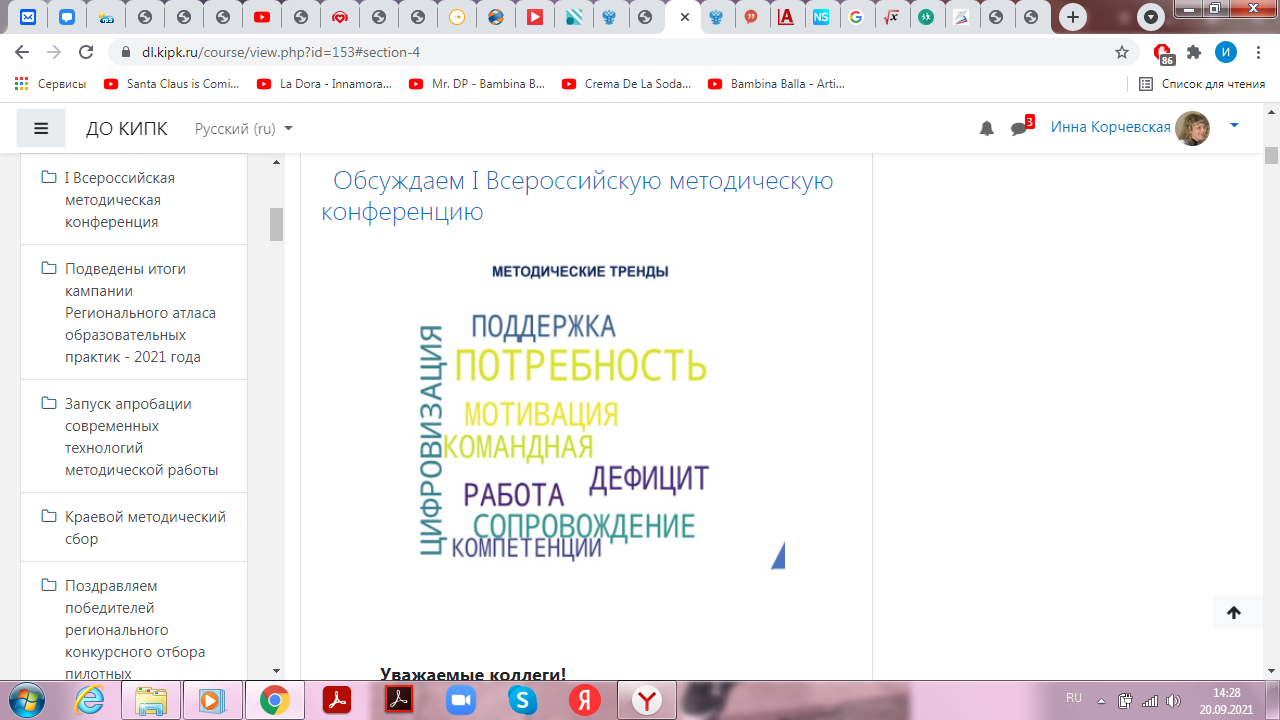